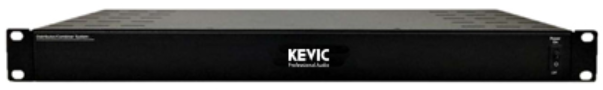 KWD1198V
WIRELESS DISTRIBUTOR
- 8채널 분배기 시스템
- 최대 9개의 수신기 연결
- 과전류 보호회로 채택
- 적용모델 : EWR1191V
주파수대역			: 470-950MHz
사용 전원			: DC12V 5A
외형 규격(W x H x D) 		: 484 x 44 x 187mm
무게			: 2.8kg